ISCP Induction for RCSI HST Trainees30th June 2023
www.iscp.ac.uk
ISCP ?????

The Intercollegiate Surgical Curriculum Programme (ISCP) website houses the curriculum for the ten surgical specialties and, in a secure area, trainees’ electronic portfolios and the learning agreements which supports training from ST3 - ST8, and CSCST sign off completion. 

The ISCP allows trainees and trainers to interact electronically file assessments and keep an electronic logbook and portfolio.

These include the syllabus for each stage of training, which can be useful for trainees wishing to expand their expertise or check previous training against the current model.


JCST????

The Joint Committee on Surgical Training (JCST)
The JCST is an advisory body to the four surgical Royal Colleges of the UK and Ireland for all matters related to surgical training, and works closely with the Surgical Specialty Associations in Great Britain and Ireland. It is the parent body for the Intercollegiate Surgical Curriculum Programme (ISCP), the ten Specialty Advisory Committees (SACs) one for each of the surgical specialties and the Intercollegiate Core Surgical Training Committee (CSTC).
Register with ISCP:  www.iscp.ac.uk
Register with ISCP
Register with ISCP
Complete all sections
Registering with ISCP
You will be asked to pay a trainee fee
DON’T!  RCSI pay it directly
Training level
You are ST3 
You must select ST3
Enrolment with JCST:
This is essential-  You will be asked for your NTN (National Training Number) 
Also known as your RCSI number.  
IT is NOT your IMC number
Select your relevant Training Programme Director (TPD)
Training history:  Add a new placement
More terminology
Training Programme Director (TPD)
Assigned Educational Supervisor (AES)
Clinical Supervisor (CS)
Register with ISCP
Complete training and placement details
Upload current CV
Complete learning agreement (3 stages)
Gather evidence on ongoing basis 
Complete self assessments, work-based assessments and MSF
Ensure lead CS & AES complete MCRs
Ensure paperwork is uploaded to portfolio in a timely fashion prior to the ARCP for each training year
What do you need to do?
Typical Placement durations
MCR: Multiple consultant report
There are TWO for most specialties
Mid 
Final 


The process is tricky! Give yourself & your trainer plenty of time
Work Based assessments
PBA: Procedure Based Assessment
DOPS: Directly Observed Procedural Skill
CBD: Case based Discussion 
CEX: Clinical Evaluation exercise
AoA: Assessment of Audit
OoT: Observation of Teaching

MSF: Multisource feedback
Adding WBAs
WBAs?  How many?
Look at your curriculum!
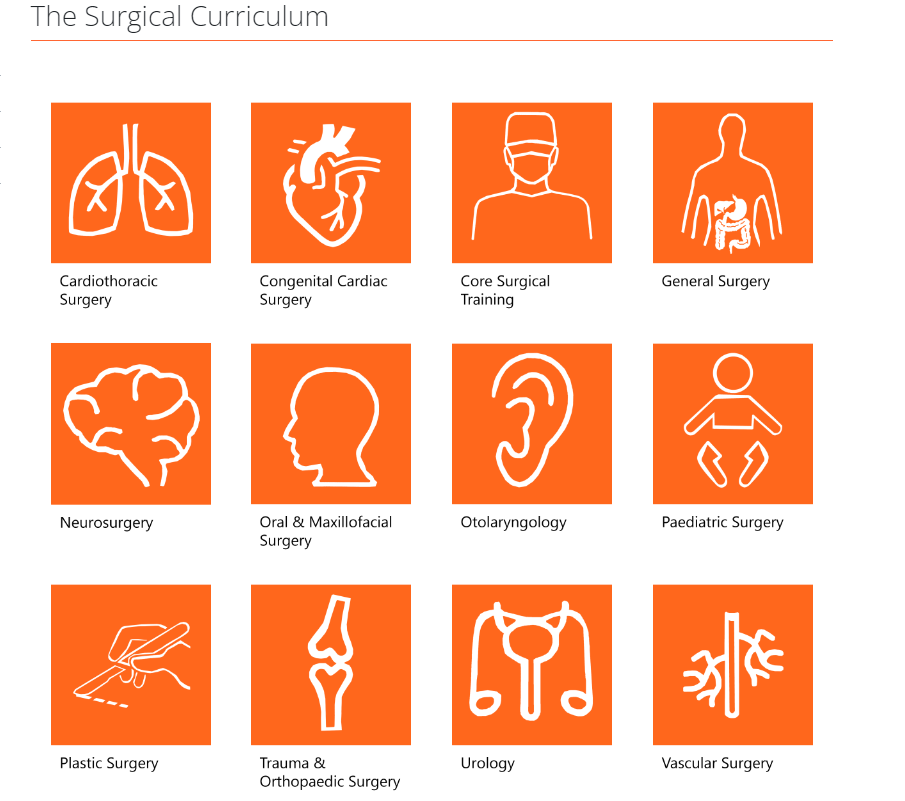 Appendices 3 & 4
Professional ResponsibilityWhat do you need to do?
Ensure paperwork is uploaded to portfolio in a timely fashion prior to the ARCP for each training year
Regularly upload your ISCP Portfolio to reflect stages of training
Ensure Training Courses, Certificates eg., Human Factors, Research methodologies are uploaded to “other evidence section”
Use the help/ guidance documents
Where to look…….

www.iscp.ac.uk

HST Intake Guide

Training Session with Dr H. Harty – 20th July 2023
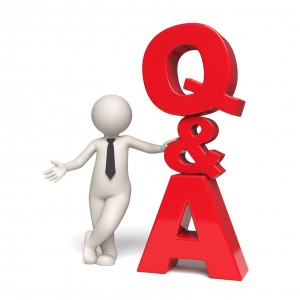 Contact details

Helen Harty PhD
Email: helenharty7@gmail.com
Tel: 00 44 7909524854